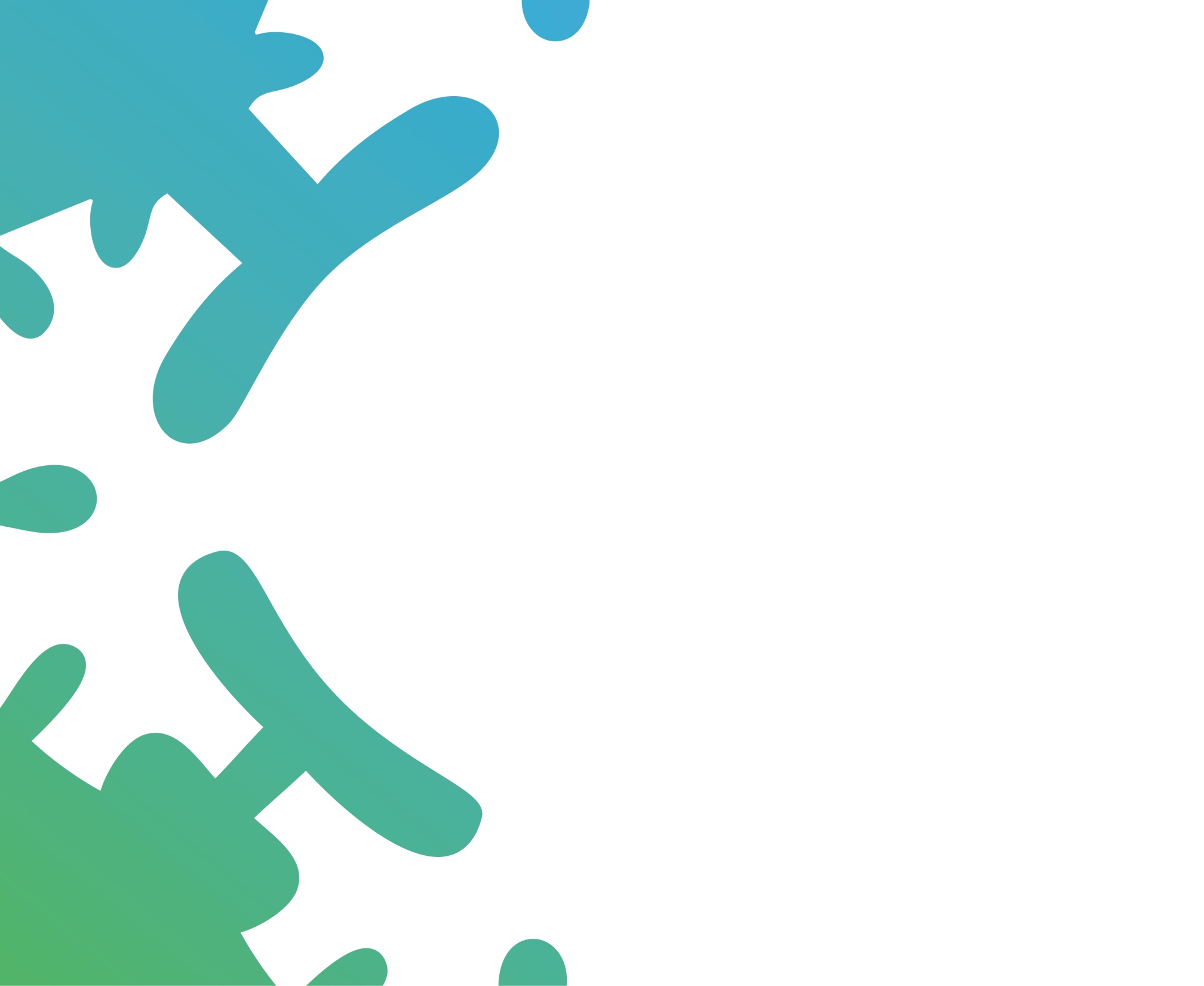 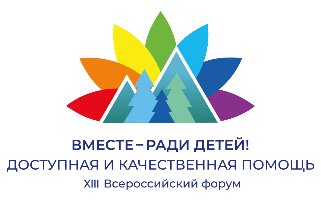 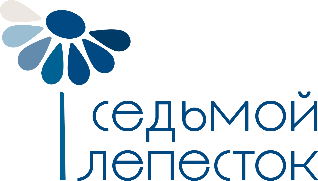 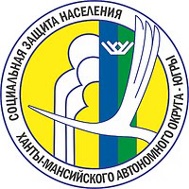 «Школа паллиативной помощи»
обеспечение доступности медицинской 
и немедицинской паллиативной помощи детям 
с тяжелыми неизлечимыми 
и угрожающими жизни заболеваниями и их семьям

Региональная общественная организация помощи инвалидам
 «Седьмой Лепесток» 
Ханты-Мансийского автономного округа – Югры, 
Сургутский район
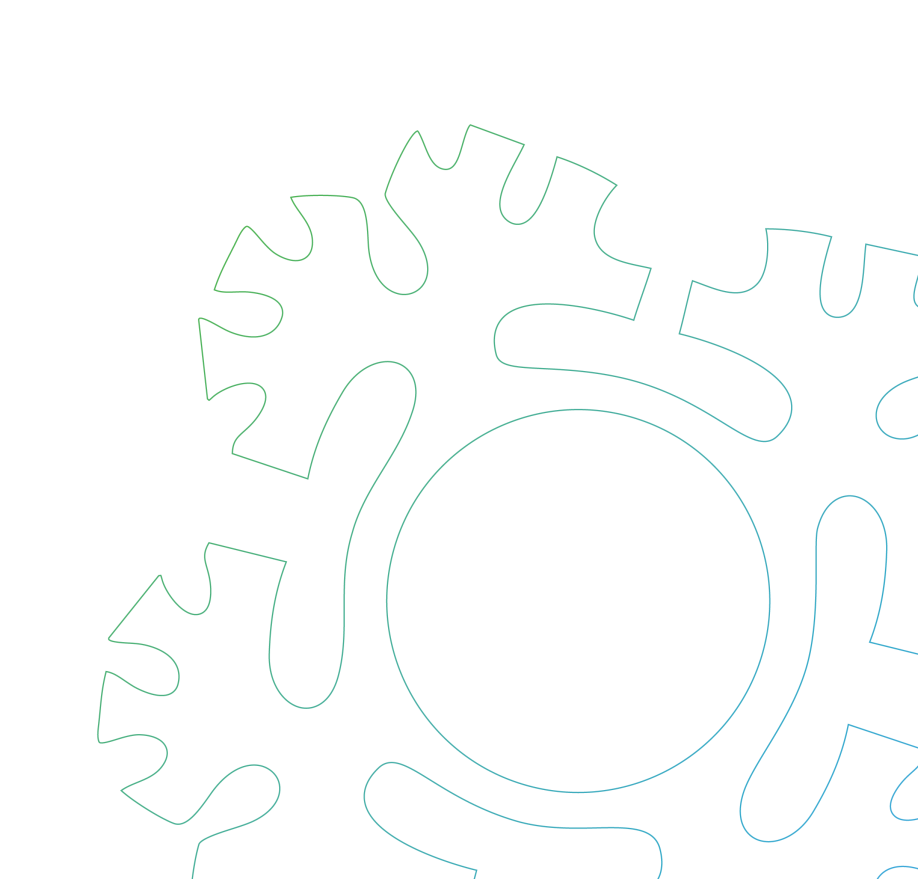 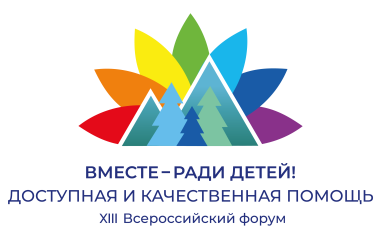 Деятельность РООПИ Седьмой Лепесток  
до 2021года

Событийные мероприятия
Помощь в прохождении реабилитации
Адресная помощь
Проектная деятельность на территории муниципалитета
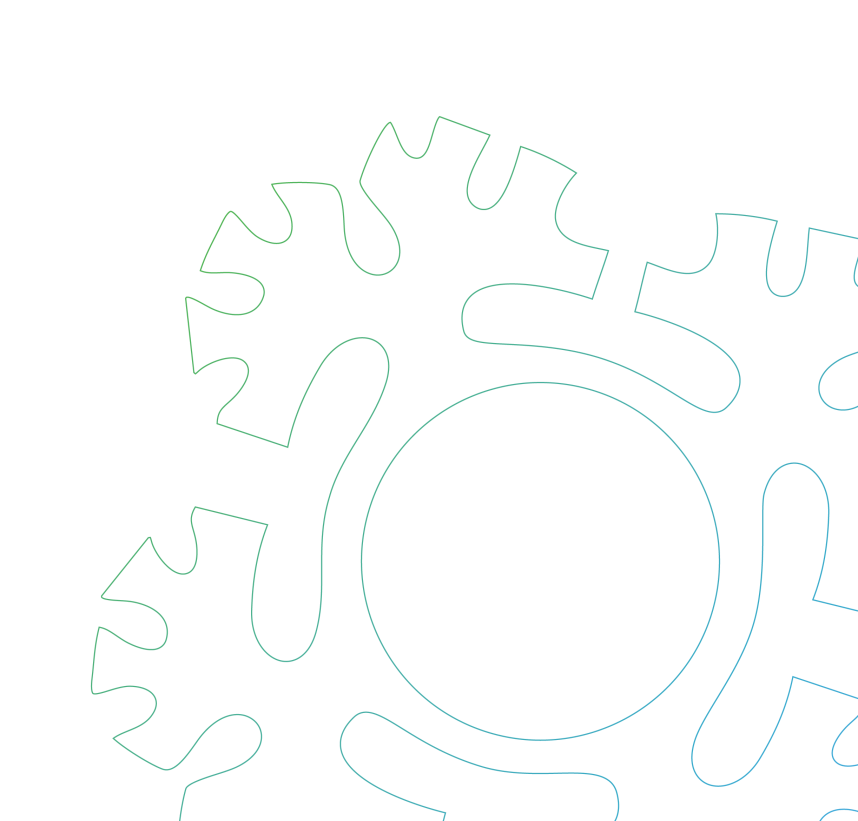 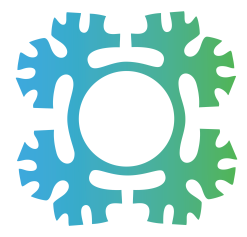 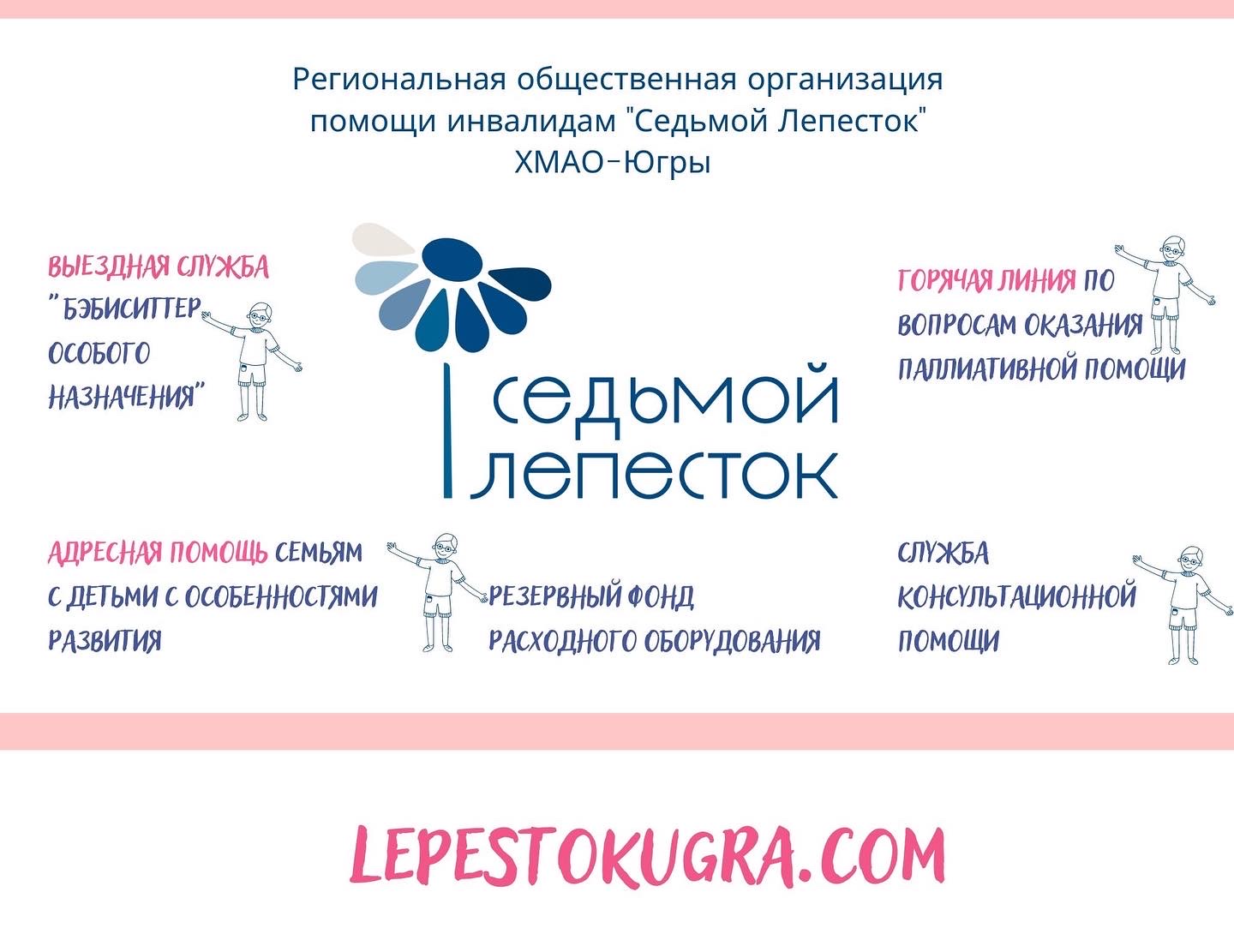 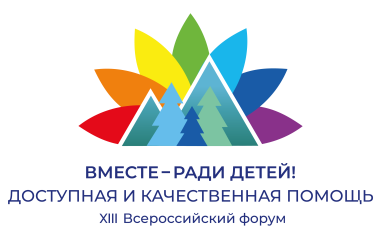 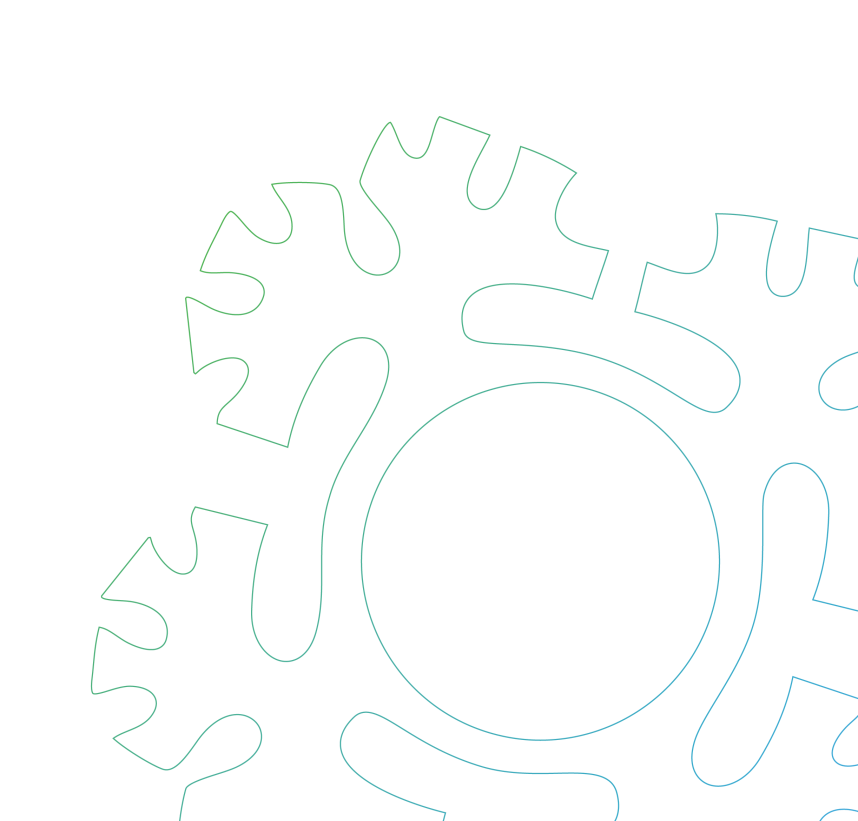 Образовательные 
мероприятия
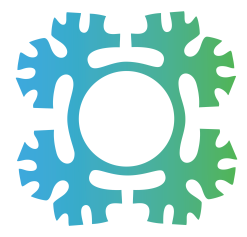 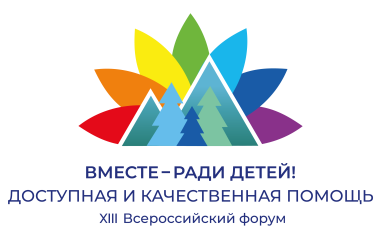 Служба консультационной помощи
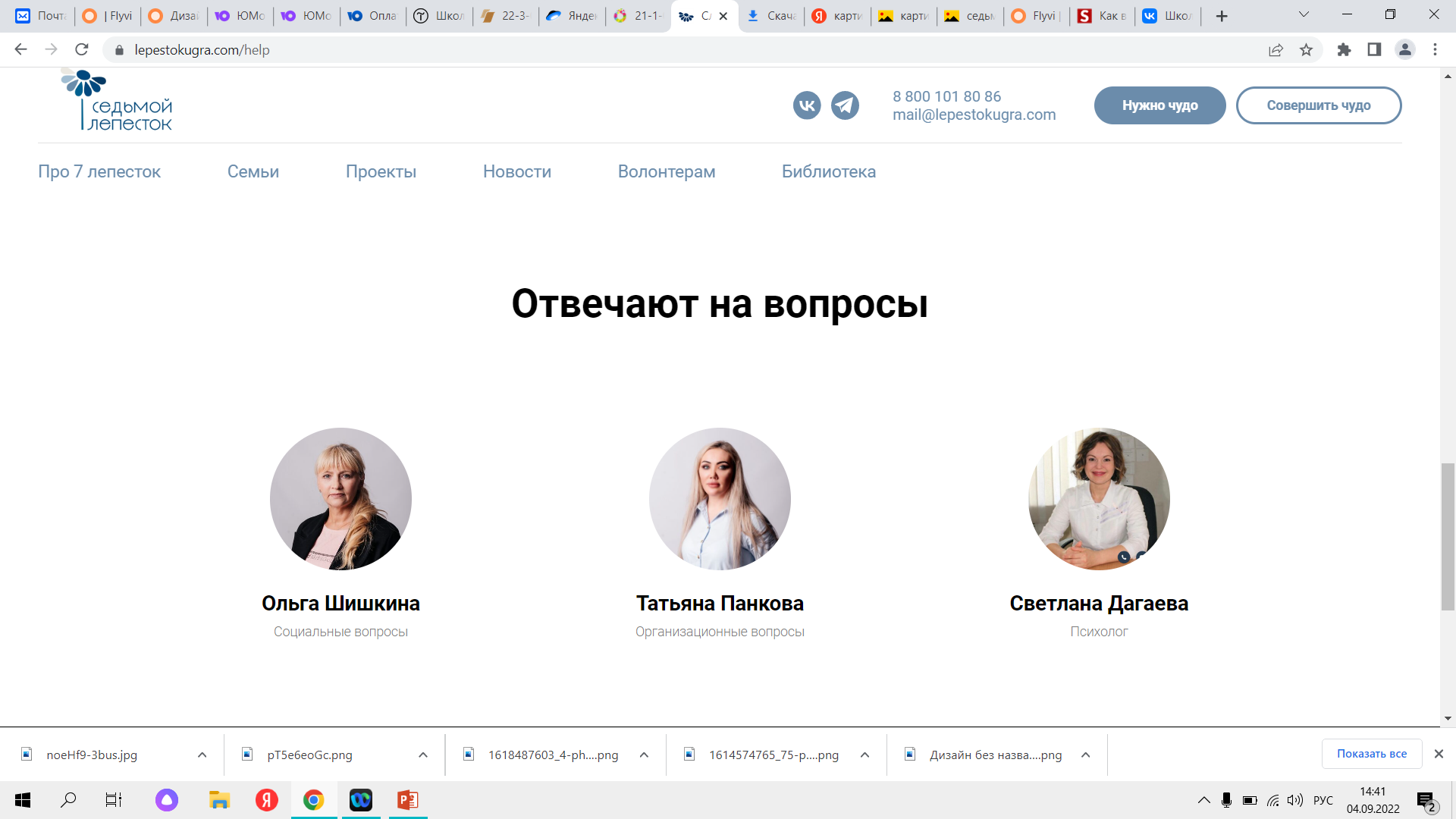 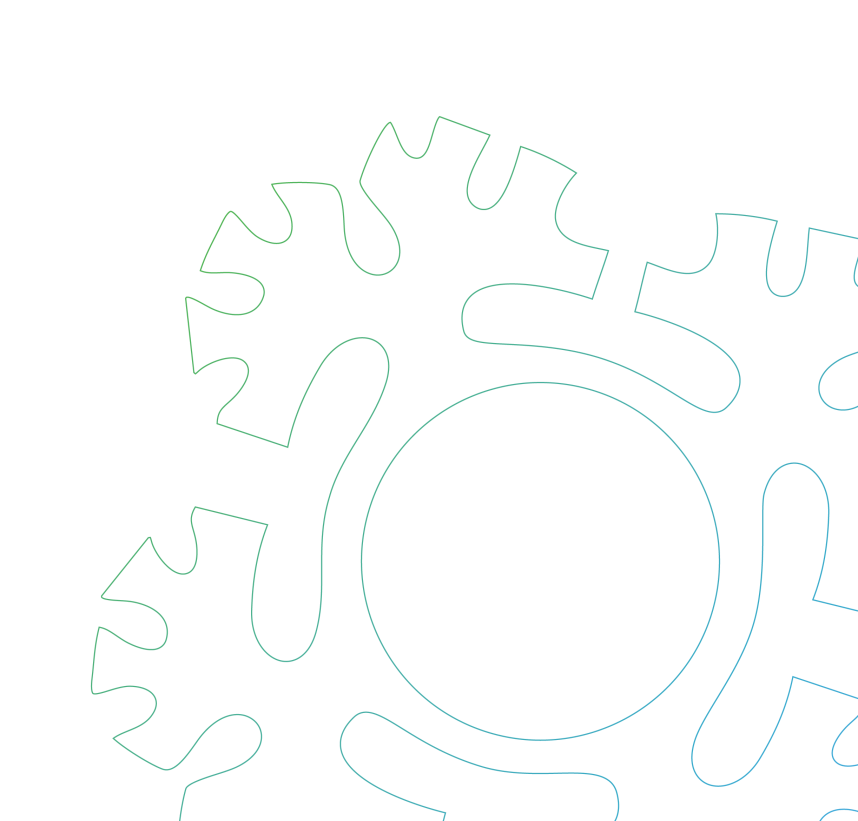 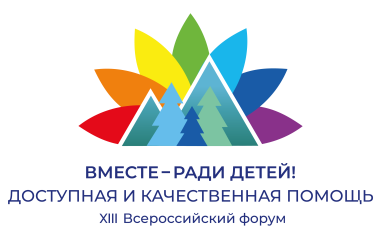 Горячая линия по вопросам 
оказания паллиативной помощи
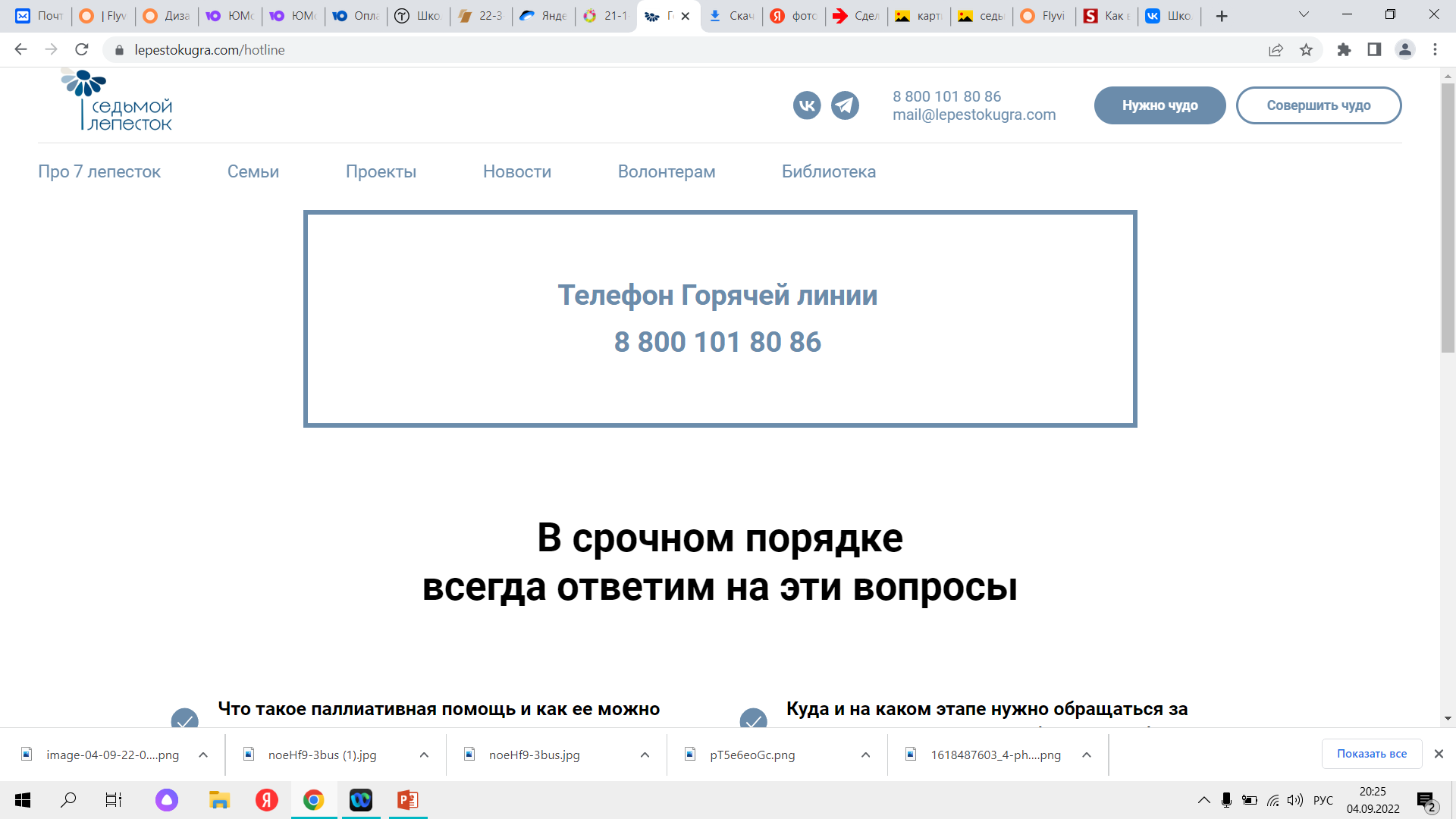 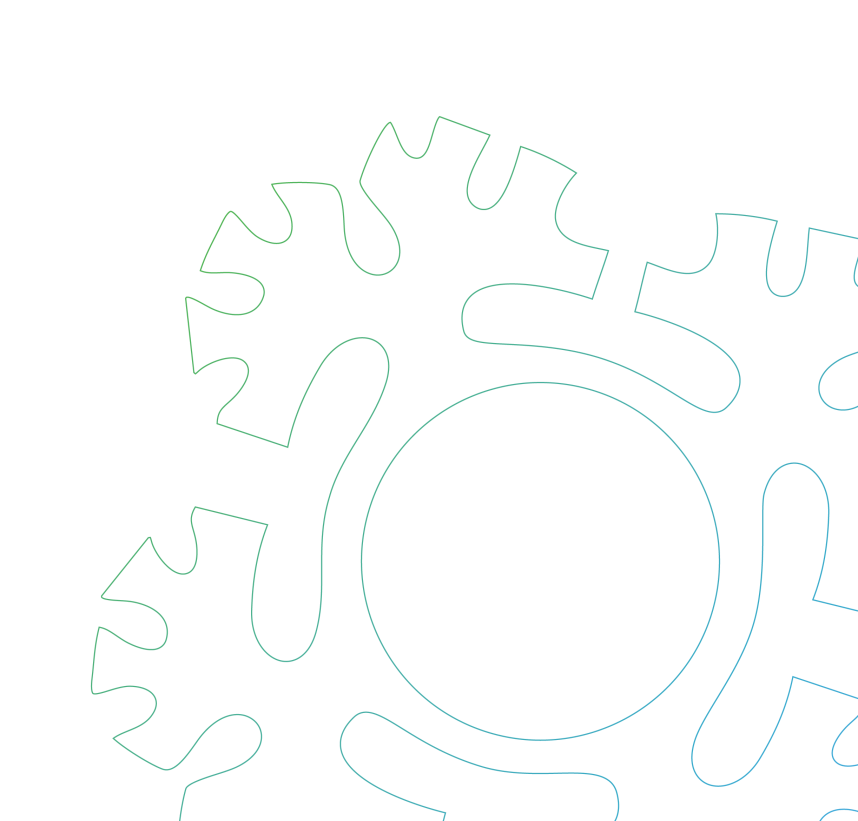 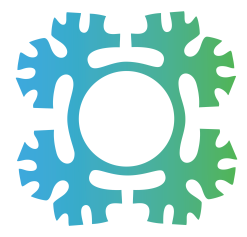 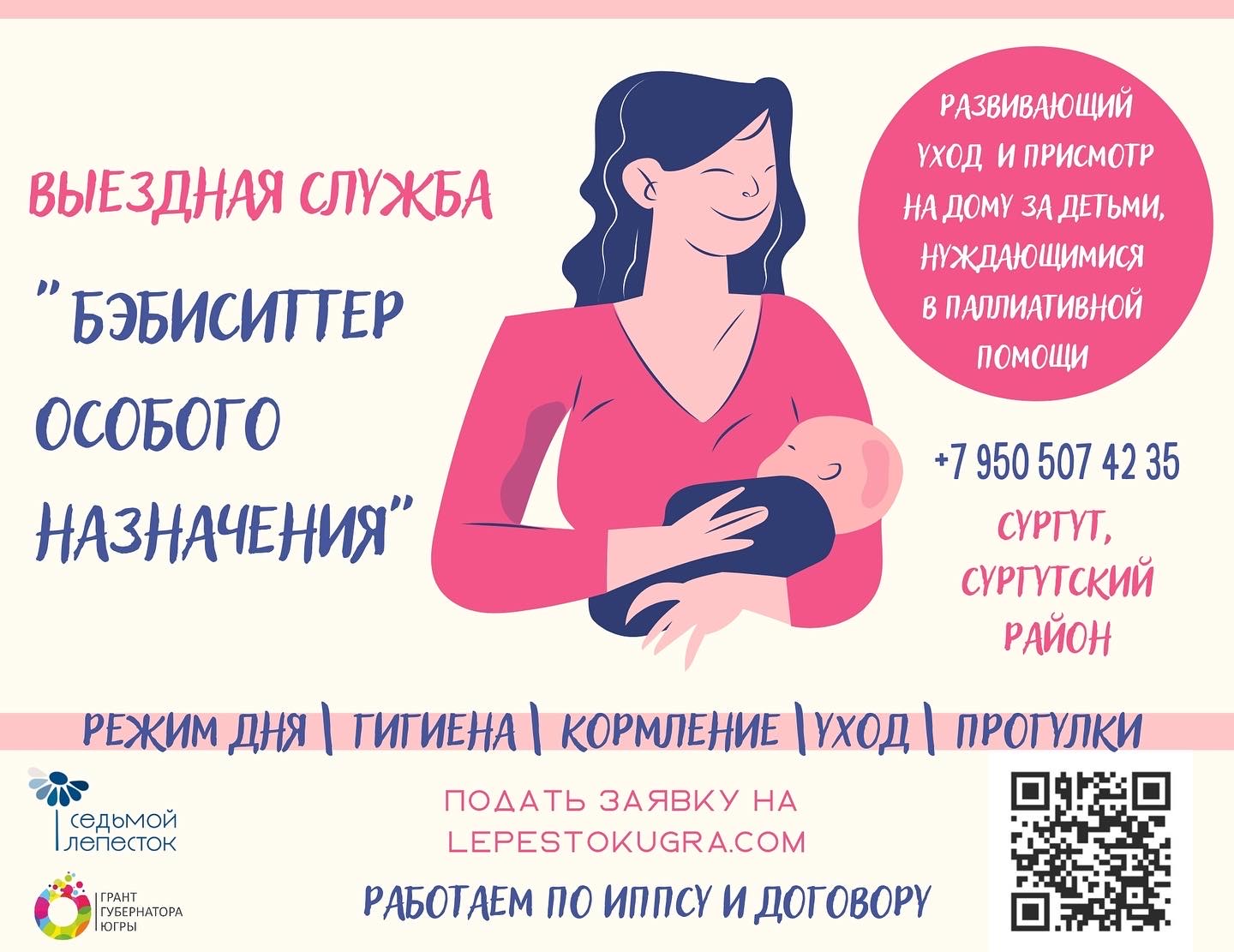 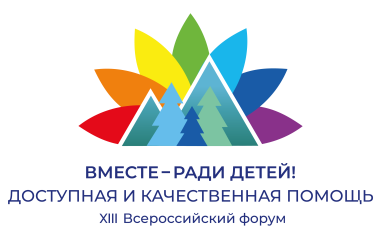 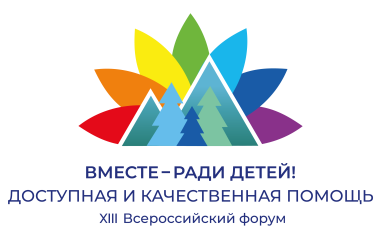 Образовательные мероприятия
Обучение по работе организации
Горячей линии 
Образовательные семинары 
по паллиативной помощи
с привлечением федеральных спикеров
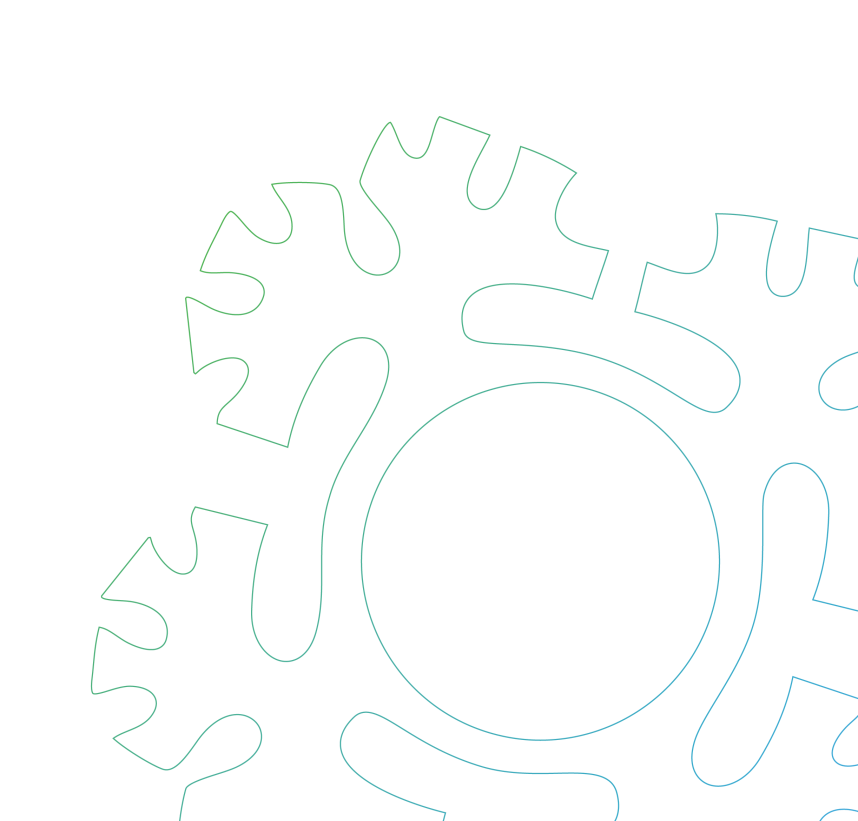 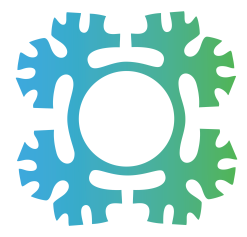 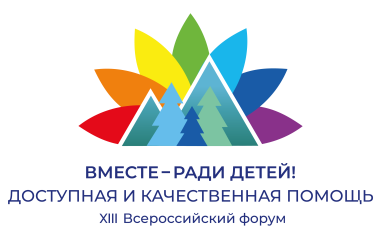 Резервный фонд оборудования
для детей и молодых инвалидов,
нуждающихся в паллиативной помощи

Концентраторы кислорода
Хирургические отсасыватели
Аспирационные катеторы
Энтеральное питание
Откашлеватели
Зонды для питания
Противопролежневые матрацы
Памперсы, пеленки
Многофункциональные кровати
Гастростомы
Трахиостомы
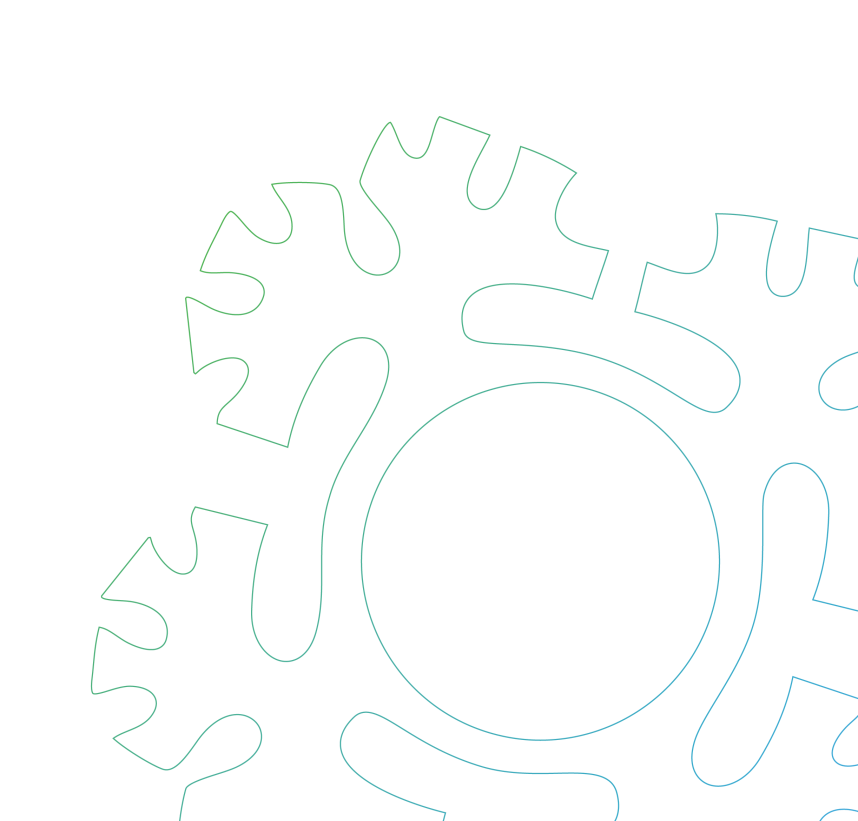 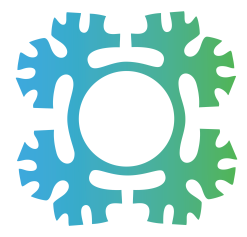